學會InCites
快速掌握您的學術影響力
讀者服務組 徐淑倩
113.10.8
01.
InCites簡介
02.
平台介面與常用指標
03.
實際應用與分析
課程大綱
Outline
論文被引次數
被引用總次數
平均被引用次數
期刊影響係數(IF)
H-Index
學術影響力指標演進
相對指標
論文數量
論文百分位
學科正規化引文影響力(CNCI)
期刊正規化引文影響力(JNCI)
高被引文章(Highly Cited Paper)
熱門文章(Hot Paper)
WOS論文篇數
InCites簡介
InCites簡介
全方位研究績效分析工具
分析機構的科學研究生產力，與全球同儕的科學研究進行基準化分析。
客製化的引文數據及多元化指標，可以全面了解研究者/機構的科學研究表現。
可與Web of Science資料庫相互串聯，再利用InCites進行分析。
涵蓋200多個國家與14,000個機構的研究表現
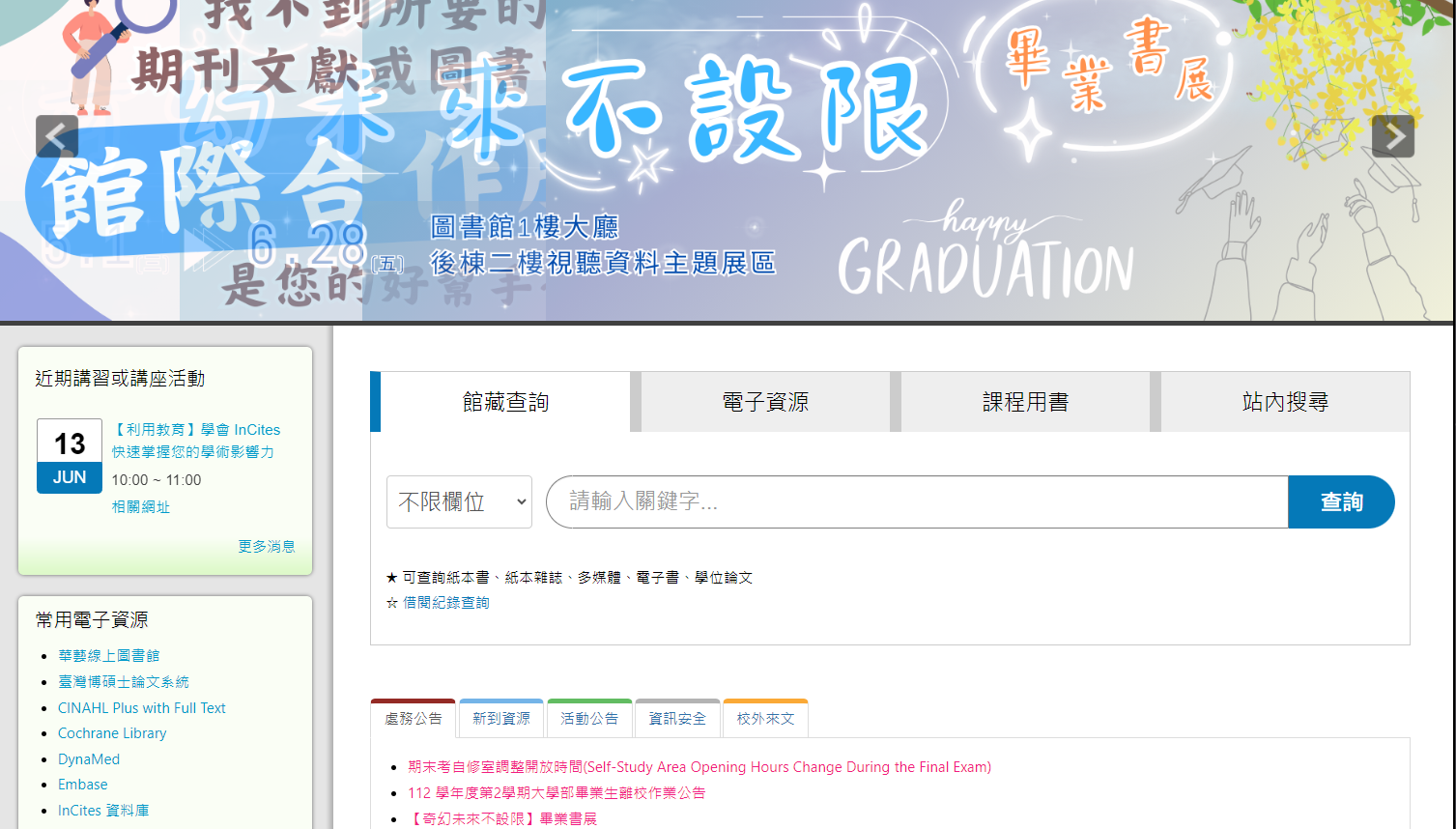 InCites登入
圖資處首頁->常用電子資源->InCites資料庫
請在校園網域內註冊一組個人帳密方可在校內外使用。
(請使用@kmu.edu.tw註冊)
InCites
WOS     
JCR
EndNote
帳密皆為同一組
InCites登入
電子資源查詢系統
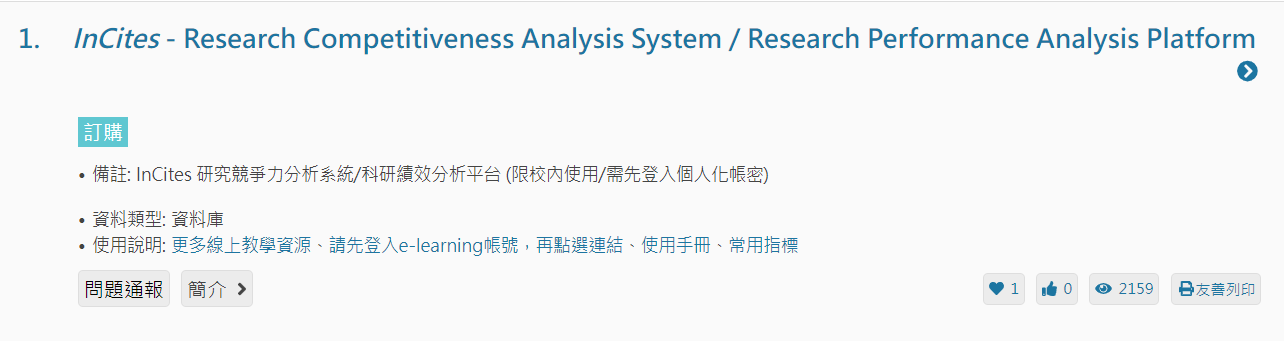 InCites登入
從右上角Products可切換其他資料庫
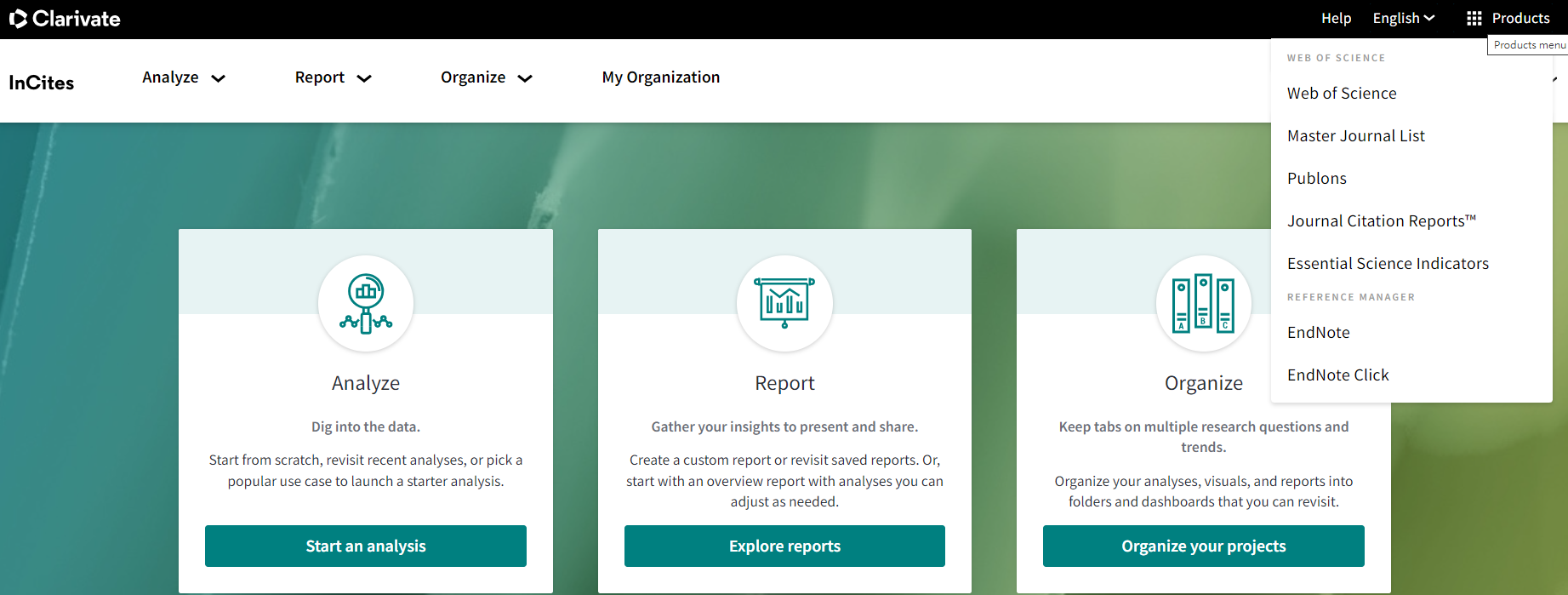 InCites家族
ESI
頂尖學術指標查詢
(每2個月更新)
WOS
引文索引資料庫
(每日更新)
SCIE-科學類 (1978~)
SSCI-社會科學類 (2006~)
AHCI-人文藝術類
ESCI-新興資源
Conference Proceedings Citation Index-會議論文
Book Citation Index-圖書
InCites
研究能量綜合分析
(每月更新)
JCR
期刊排名表現
(每年更新)
平台介面與常用指標
平台介面
提供2016-2023本校專任教師著作資料
可從導覽列直接進入各功能
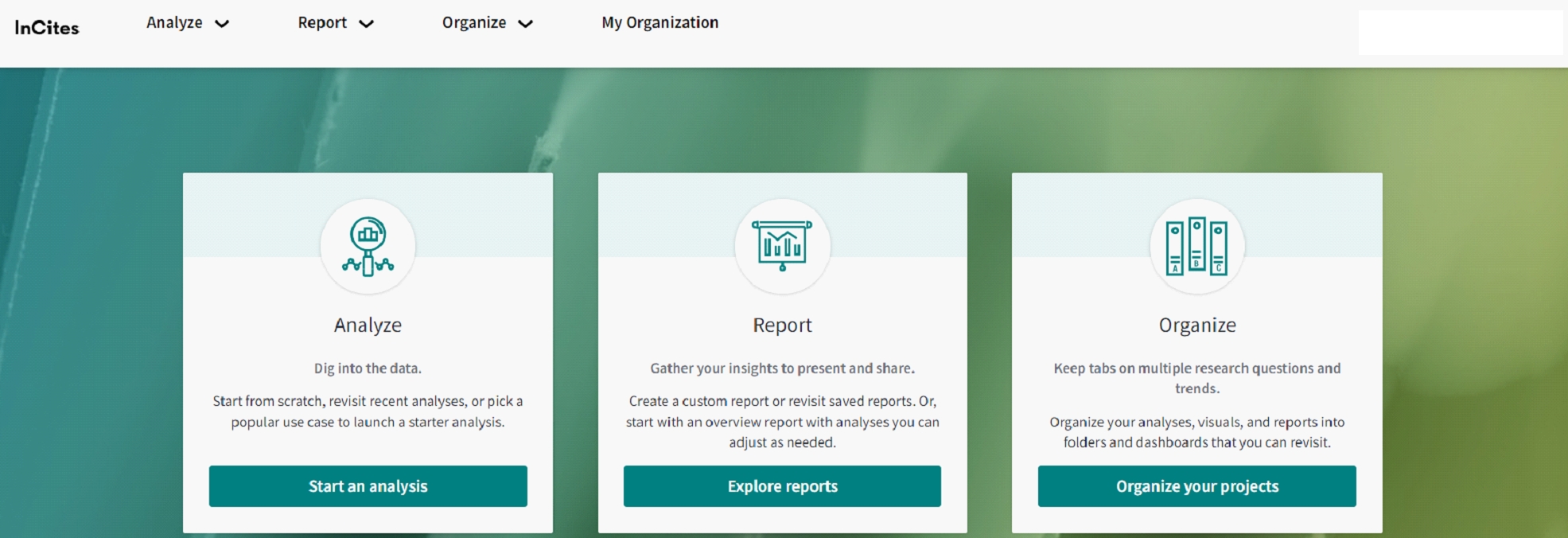 入門分析
管理個人資料夾
創建報告
平台介面
原廠協助2016-2021年教師著作資料清理
2022年之後由研發處統籌(各院系承辦人員)教師著作資料清單，再由圖資處彙整上傳資料
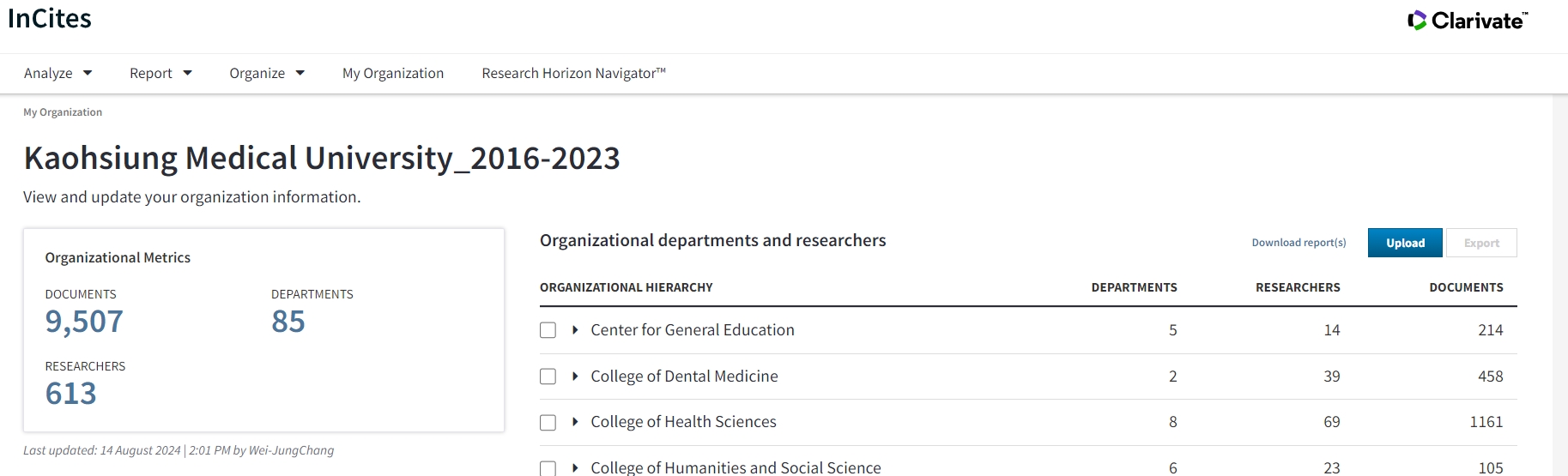 平台介面
可協助教學單位及教師快速產出競爭力分析報告
唯年代有其限制(每年8月匯入前一年度資料，如2024/8匯入2023年著作)
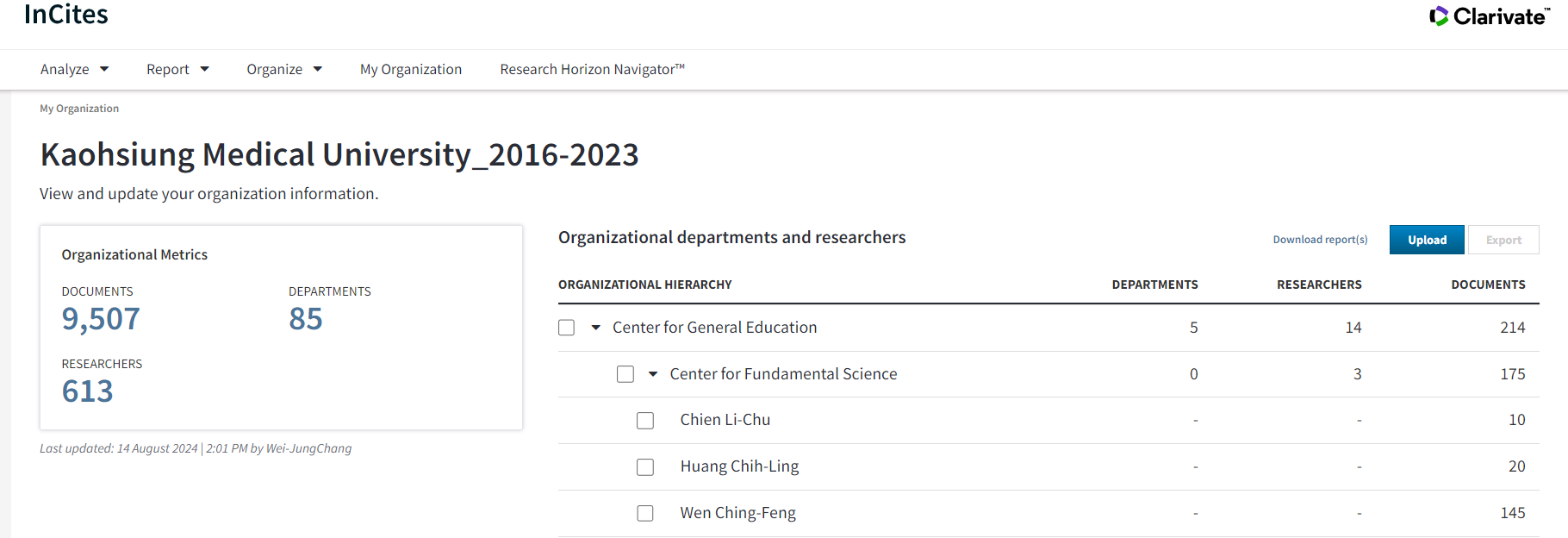 要查詢個人學術影響力的表現
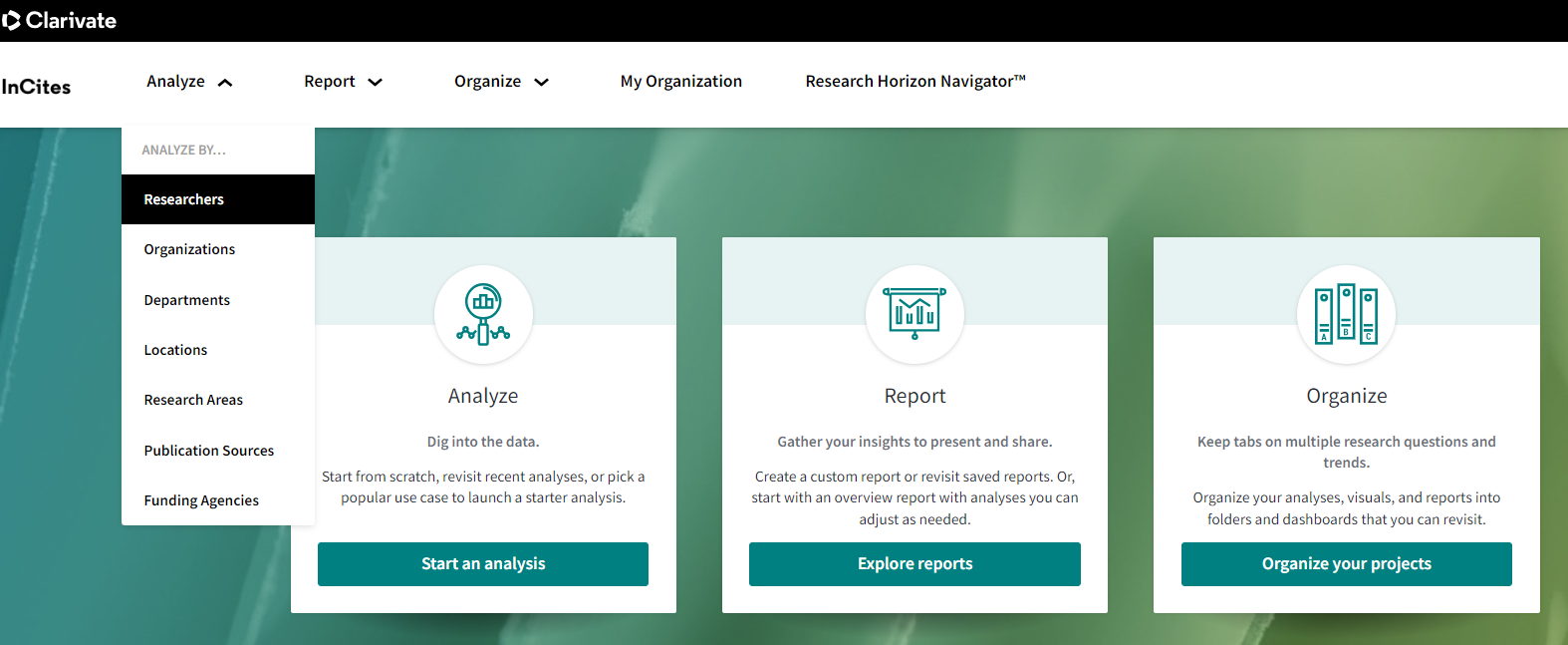 以生命科學院張學偉院長為例
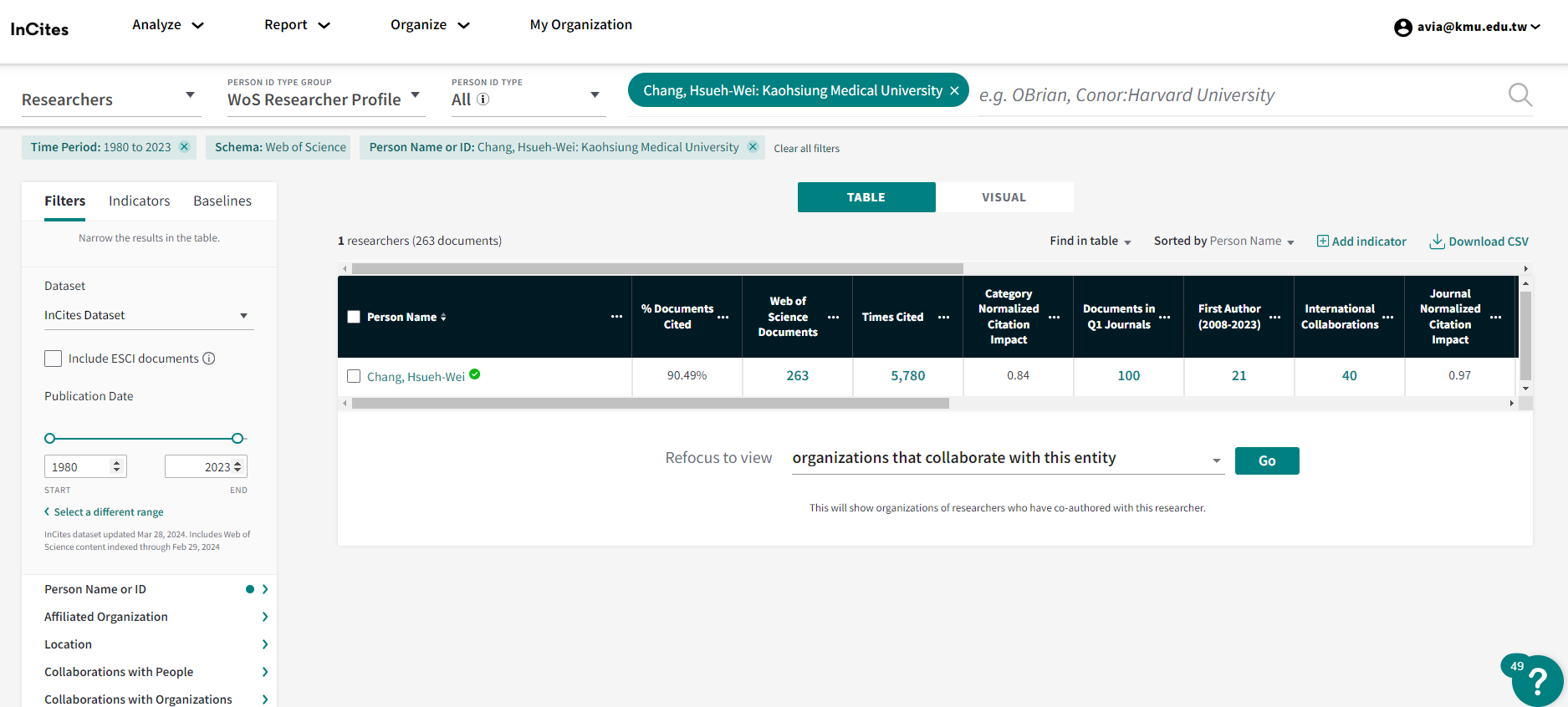 基準線
篩選項目
指標
資料範圍
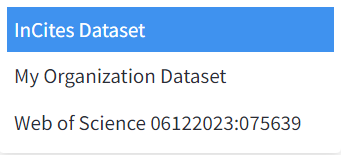 InCites全部資料
高醫上傳教師著作(2016-2023)
從WOS檢索結果匯入InCites
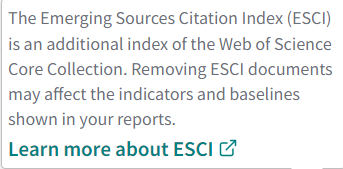 是否包含ESCI內容
從篩選項目設條件
以生命科學院張學偉院長為例
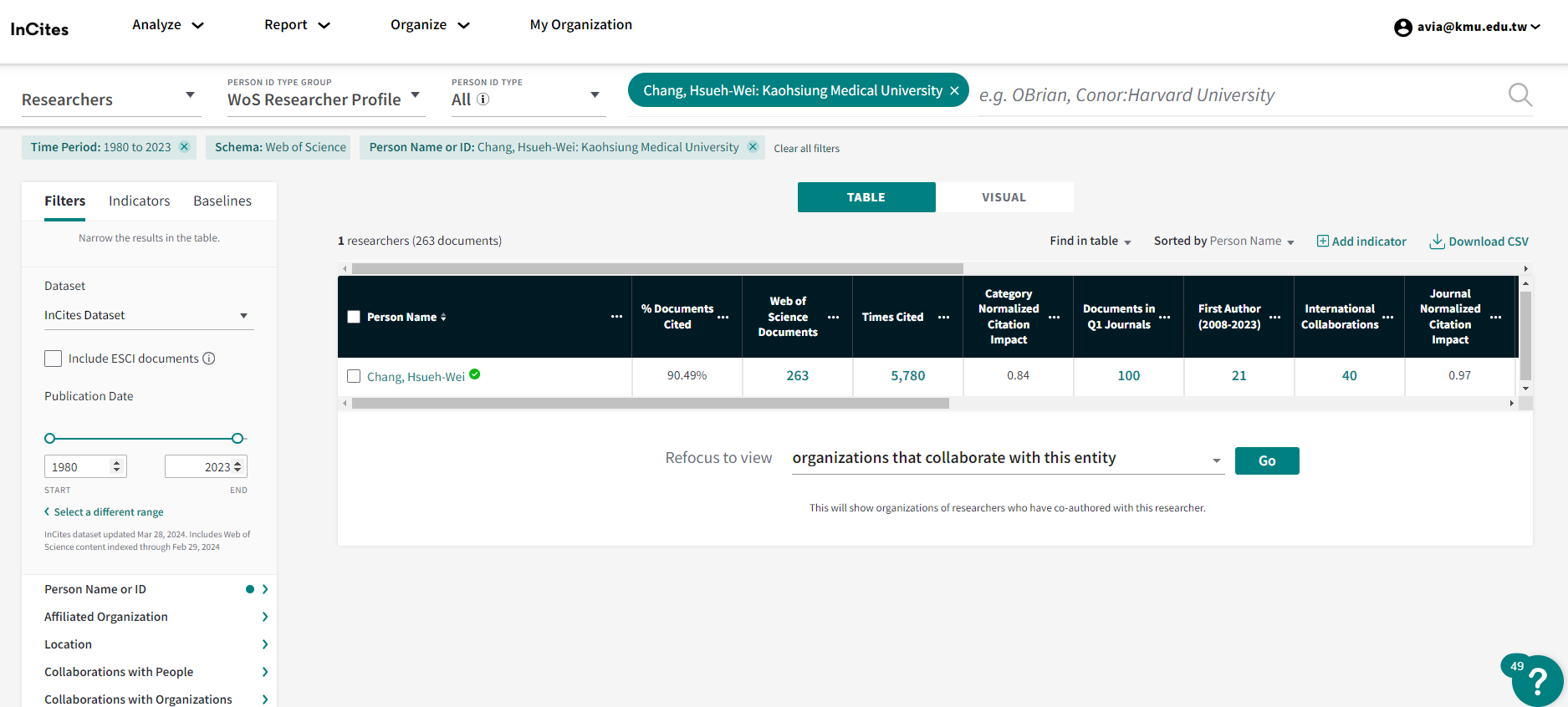 表格
視覺化
增加指標
下載數據
再分析
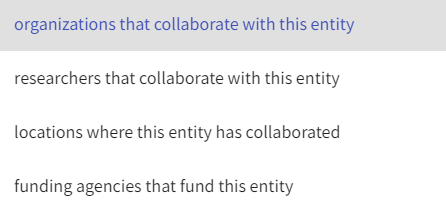 合作單位
合作人員
合作國家
贊助單位
學科領域
發表期刊
本校單位
國家
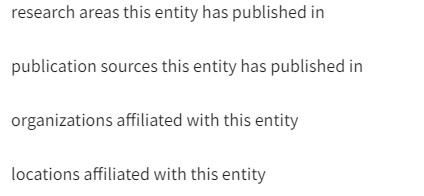 以生命科學院張學偉院長為例
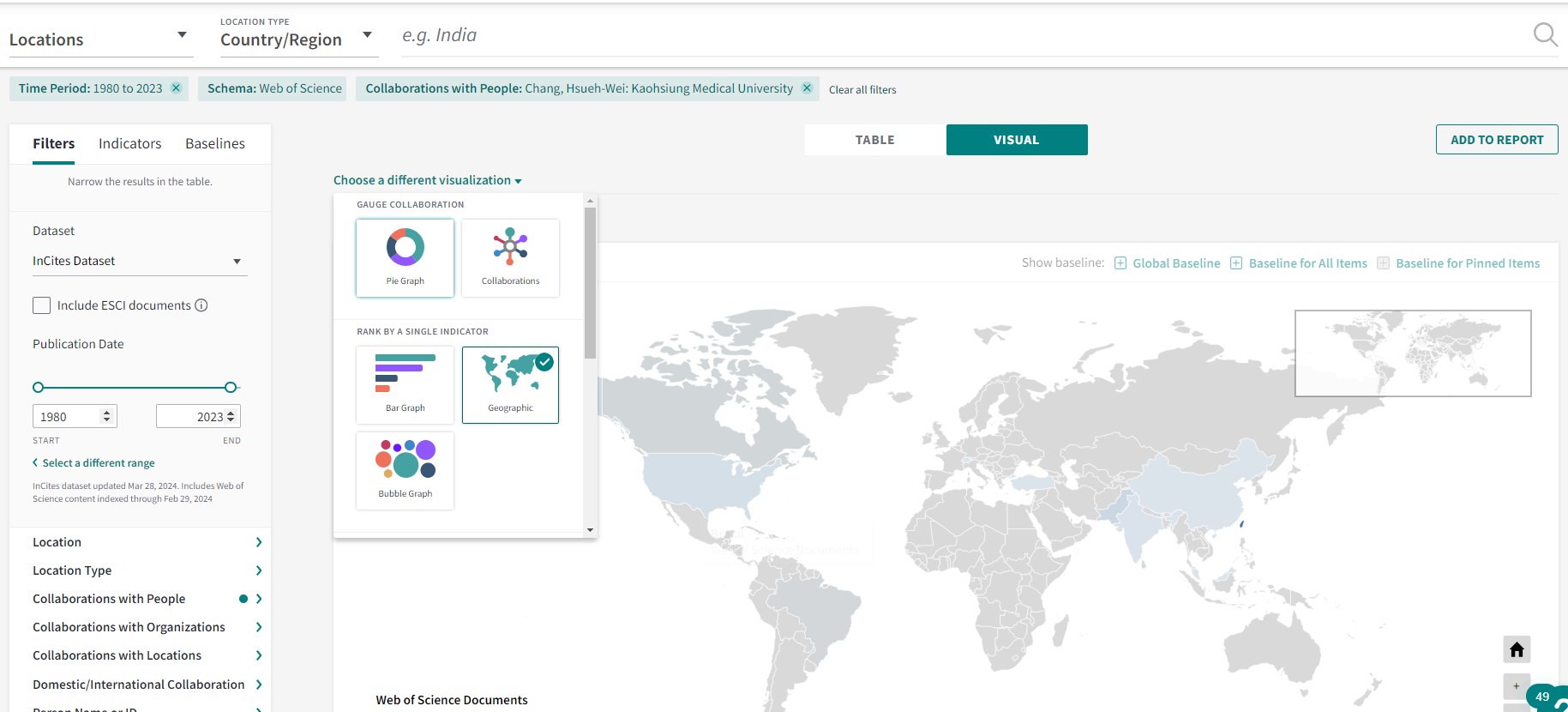 視覺化
常用指標
H指數 H-index
期刊影響係數 Impact Factor 
高被引論文 Highly Cited Papers
熱門論文 Hot Papers
學科正規化引文影響力 CNCI
期刊正規化引文影響力 JNCI
論文平均百分位 Average Percentile
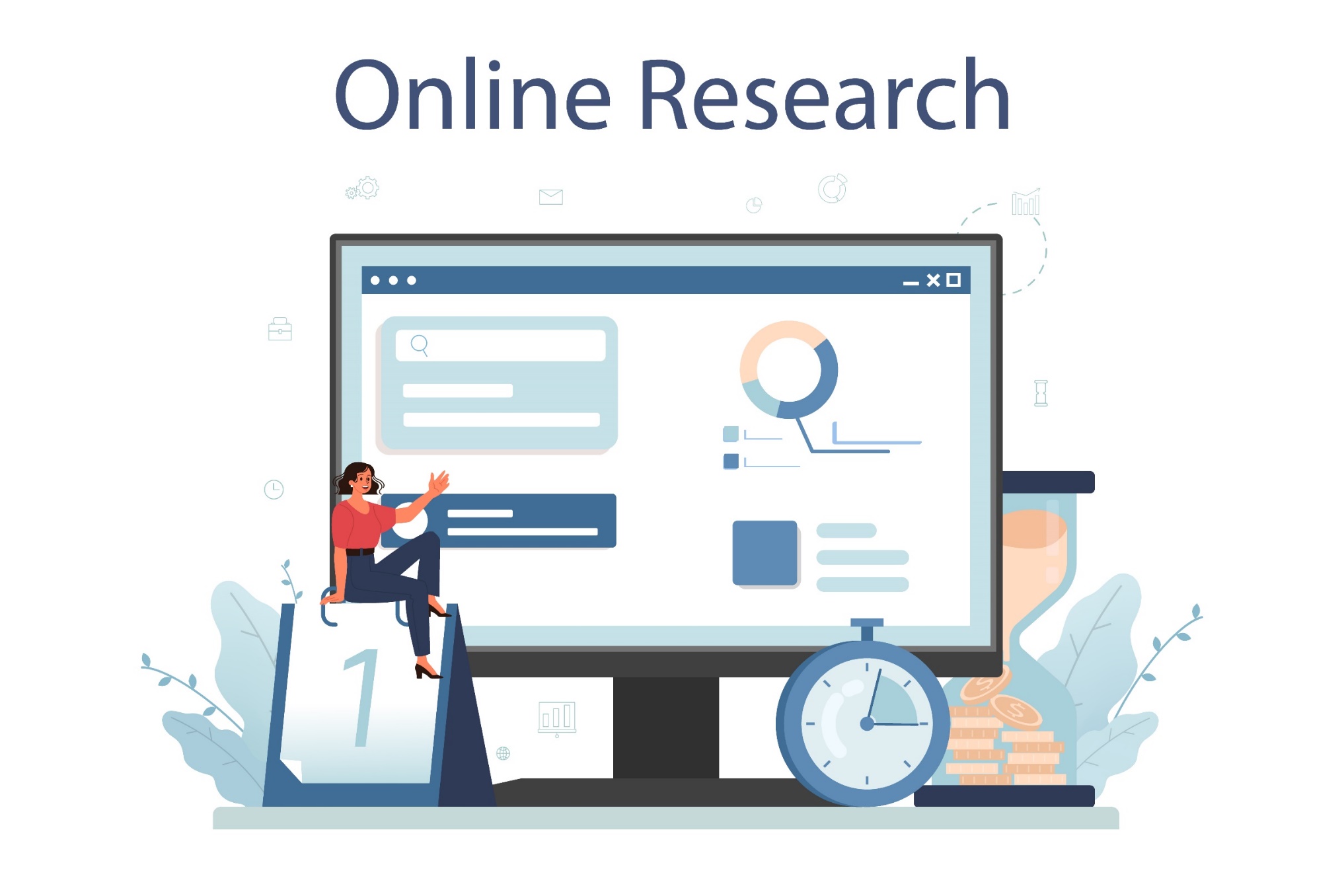 H-index
有H篇論文至少被引用H次以上
H-index=5，代表該作者有5篇論文至少被引用了5次，H-index越高代表該作者論文影響力越大。
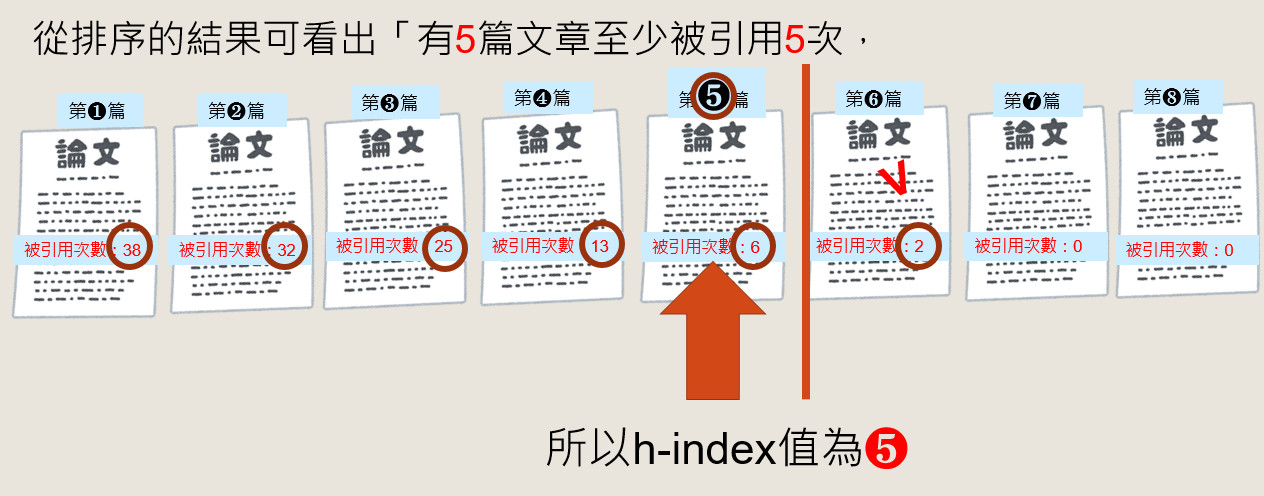 特色
同時考量作者的研究生產力(論文數量)與研究影響力(引文數量)
去除極值影響，單純一篇高被引論文並無法影響該作者H-index數值
不同學科領域引用次數差異會影響H-index，例如生物醫學領域學者H-index通常大於人文學科領域學者，因生物醫學領域引用次數原本就比較多
Impact Factor
期刊影響係數
該期刊前2年所出版的文章在當年度的平均被引用次數，顯示該刊前2年文章影響力。
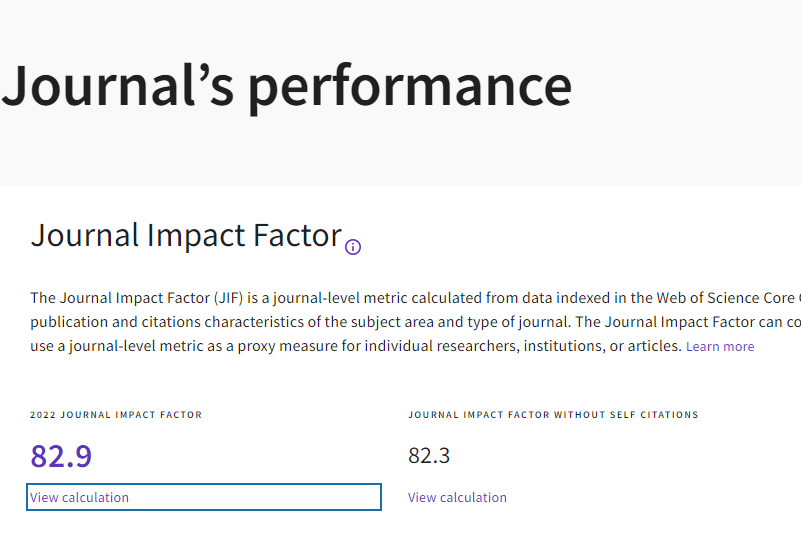 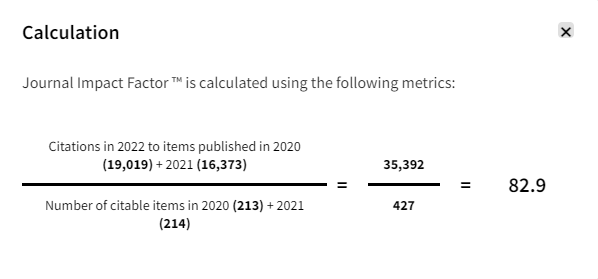 (前2年期刊被引用次數)
(前2年期刊論文數)
Highly Cited Papers、Hot Papers
高被引論文、熱門論文
以SCIE、SSCI為基礎，篩選出各領域中，
近10年內被引用次數排名前1%之論文為高被引論文(Highly Cited Papers)
近2年內被引用次數排名前0.1%之論文為熱門論文(Hot Papers)
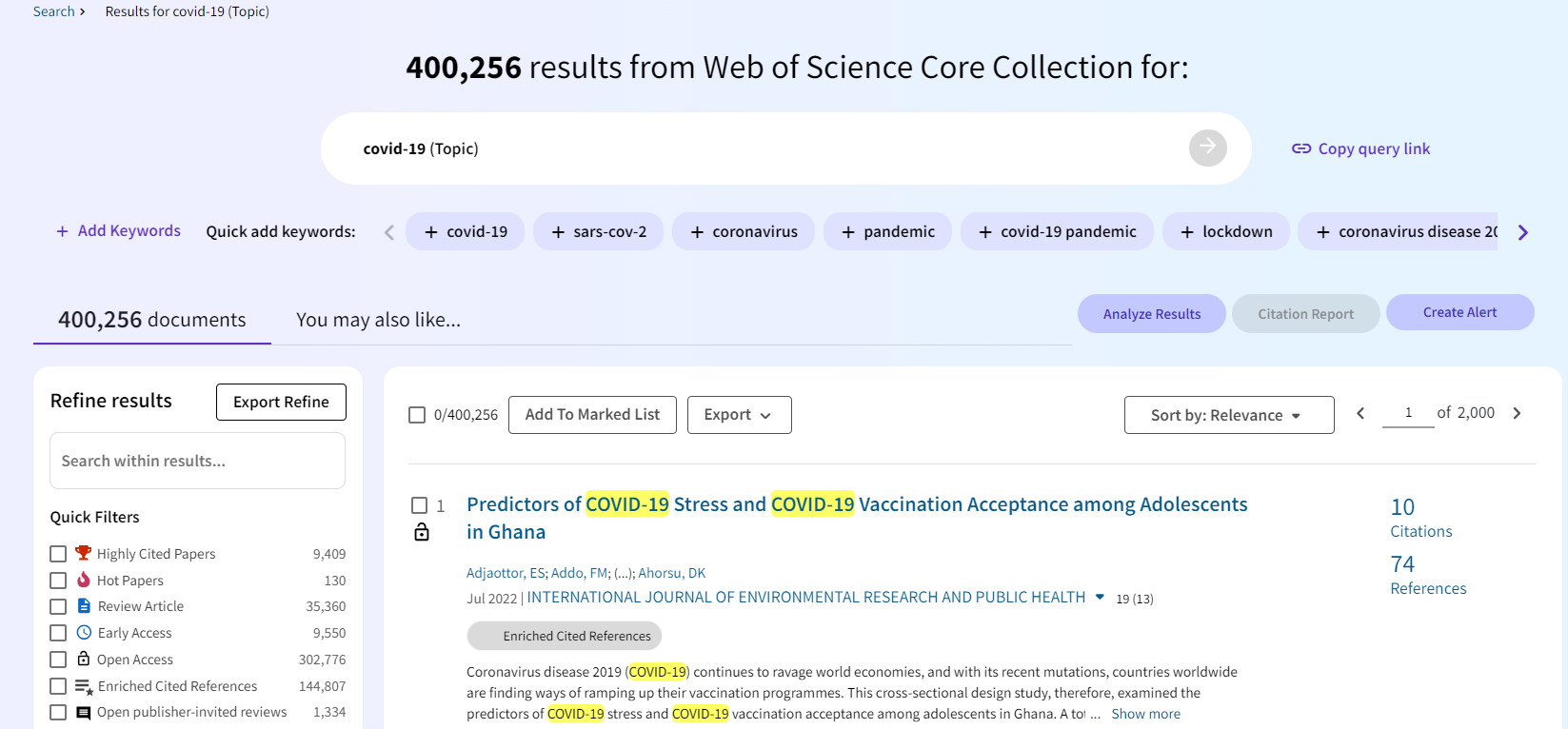 Category Normalized Citation Impact (CNCI)
學科正規化引文影響力
排除學科領域、文獻類型與出版年代的影響，提供正規化後的指標。可針對單一或多個學科進行分析，亦可審視研究人員與機構的影響力。
圖片來源：官欣瑩(2023)。知己知彼－輕鬆掌握個人學術研究影響力。
Category Normalized Citation Impact (CNCI)
學科正規化引文影響力
CNCI值>1，代表其被引表現高於全球平均水準
CNCI值<1，代表其被引表現低於全球平均水準
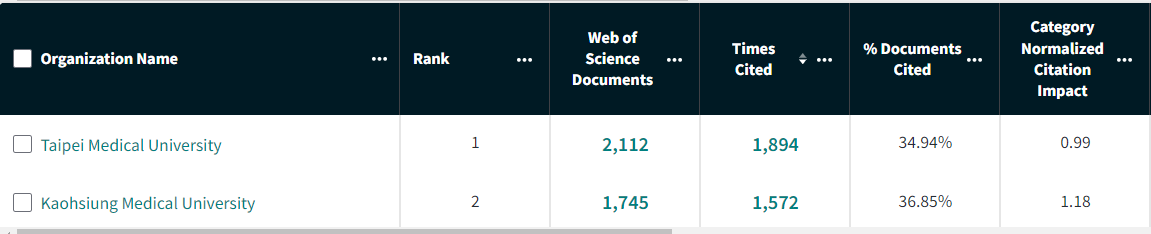 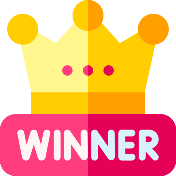 Journal Normalized Citation Impact (JNCI)
期刊正規化引文影響力
排除文獻類型與出版年代的影響，提供正規化後的指標，為某論文被引次數與期刊正規化後平均被引次數的比值。主要可評估論文在所發表期刊上表現如何。
JNCI值>1，代表其被引表現高於全球平均水準
JNCI值<1，代表其被引表現低於全球平均水準
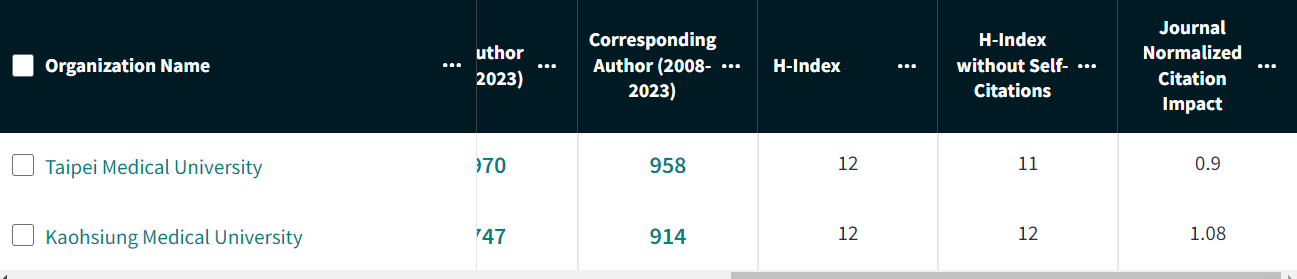 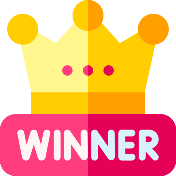 Average Percentile
論文平均百分位
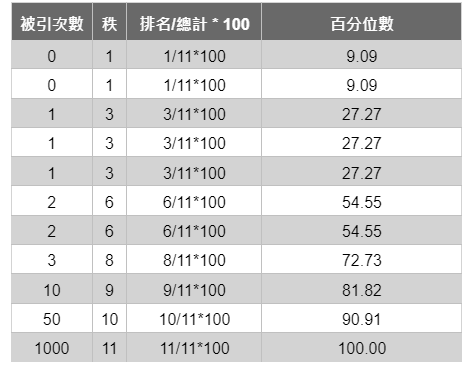 計算該組論文中所有論文被引用次數分布百分位的平均值，數值愈高表現越好。
實際應用與分析
Q1. 我想快速獲得個人學術影響力報告
可從Report功能，選擇Researcher Report，再輸入個人英文姓名(Chang, Hsueh-Wei) 即可一鍵獲得報告。
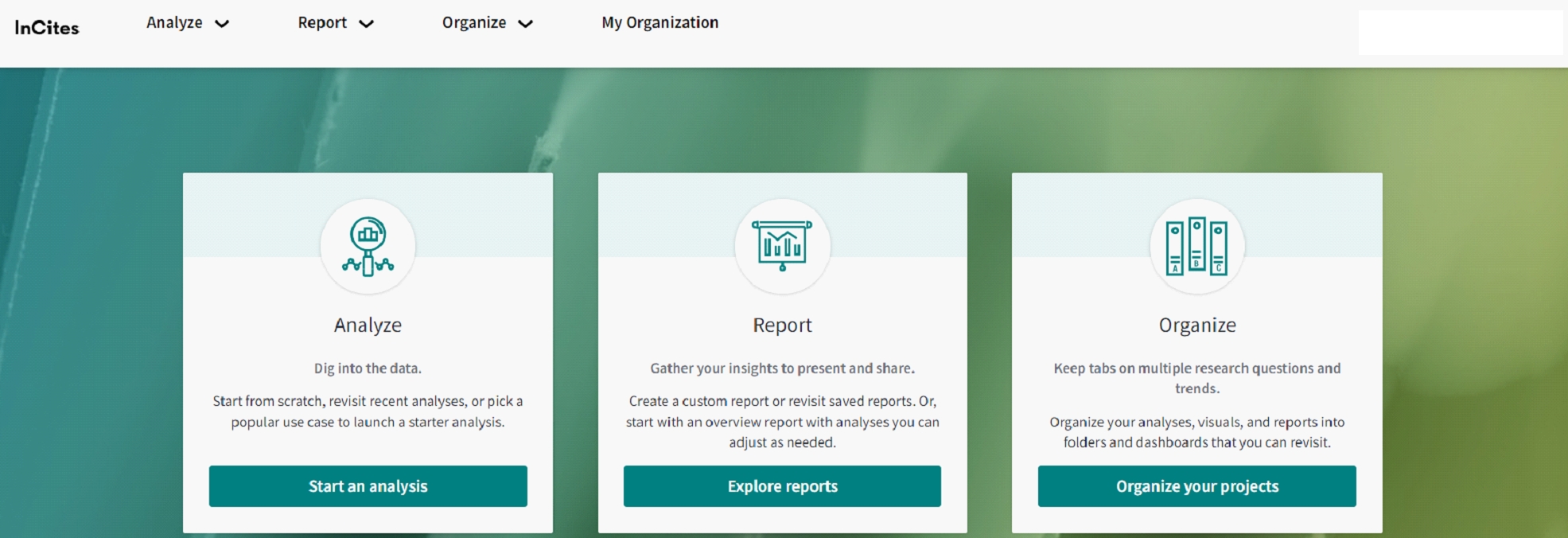 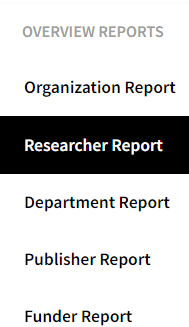 Q1. 我想快速獲得個人學術影響力報告
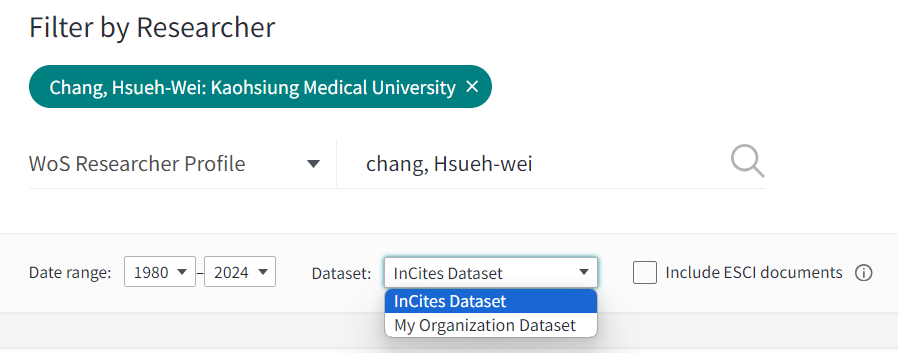 全部
高醫上傳教師著作 (2016-2023)
Q2. 我想利用InCites得到更多個人學術影響力分析
可從Analyze功能，選擇Researchers，輸入個人英文姓名後，再添加一系列指標，即可了解個人學術影響力表現。
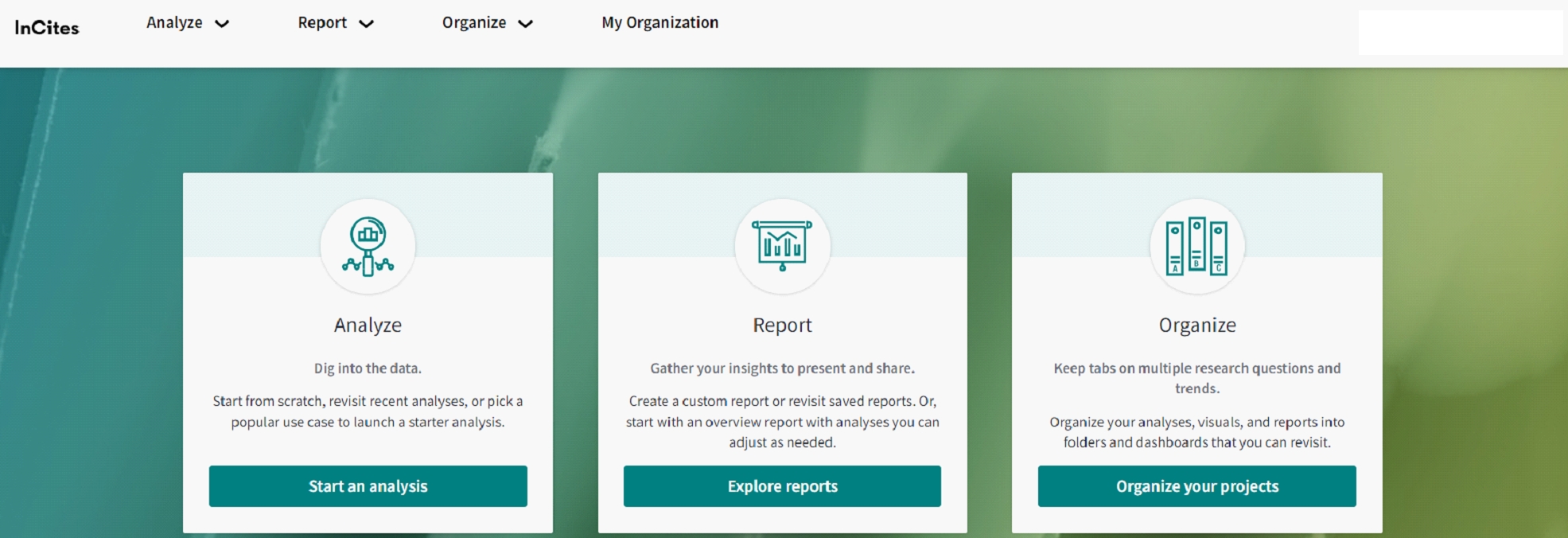 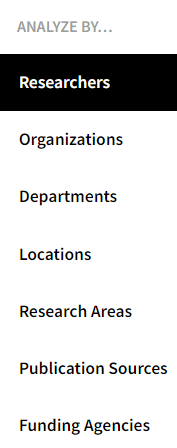 Q2. 我想利用InCites得到更多個人學術影響力分析
1
- 透過系統演算法蒐集 (Chang, Hsueh-Wei)
- Research ID或 ORCID ID (0000-0003-0068-2366, C-9654-2009)
- 各種名字寫法 (Chang, H.W. , Chang, HW, Hsueh-Wei Chang, Chang, Hsueh-Wei)
可用Filters加入其他條件(例如年代/文獻類型..)
代表該作者已認領著作
Q2. 我想利用InCites得到更多個人學術影響力分析
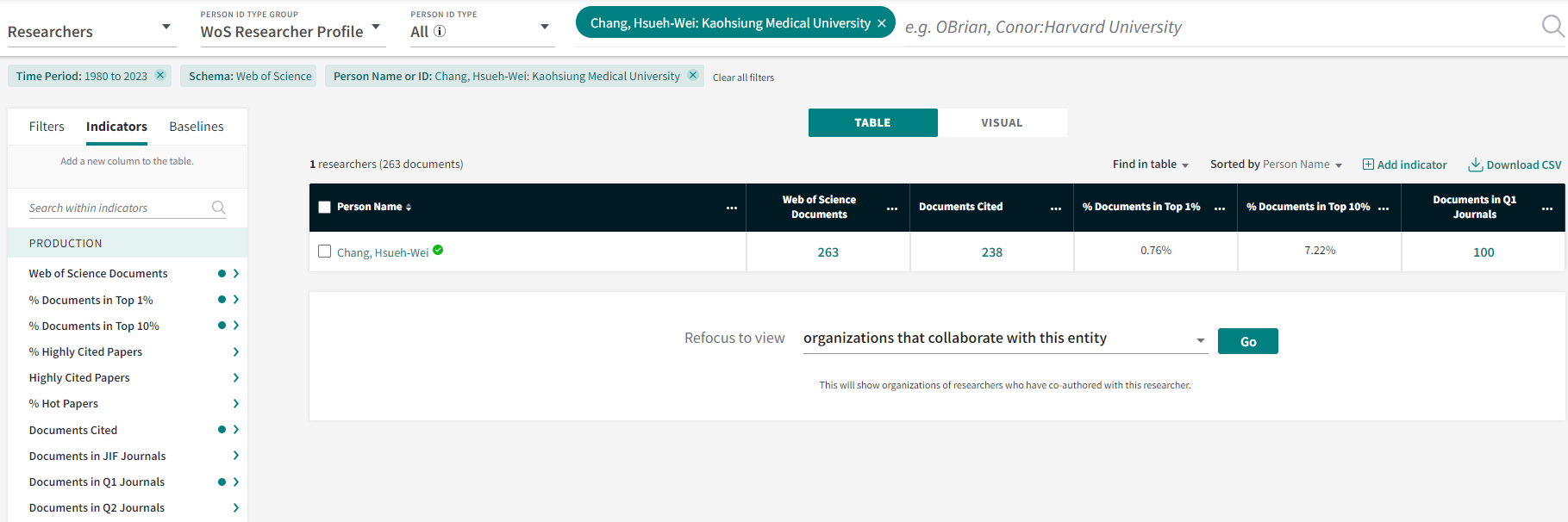 2
添加指標
添加指標(綠色小點)所對應的數據會出現在右側表格
Q2. 我想利用InCites得到更多個人學術影響力分析
Impact影響力系列指標
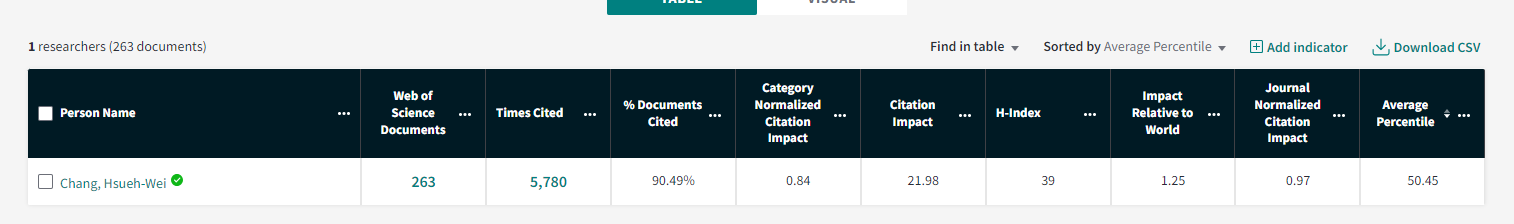 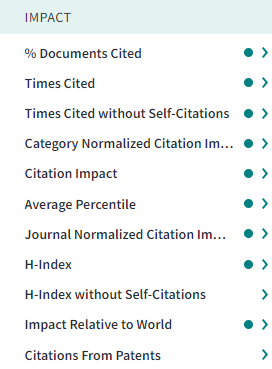 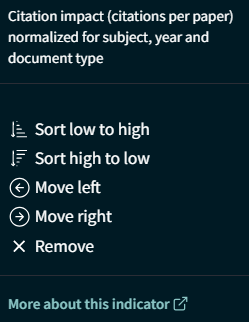 了解指標定義
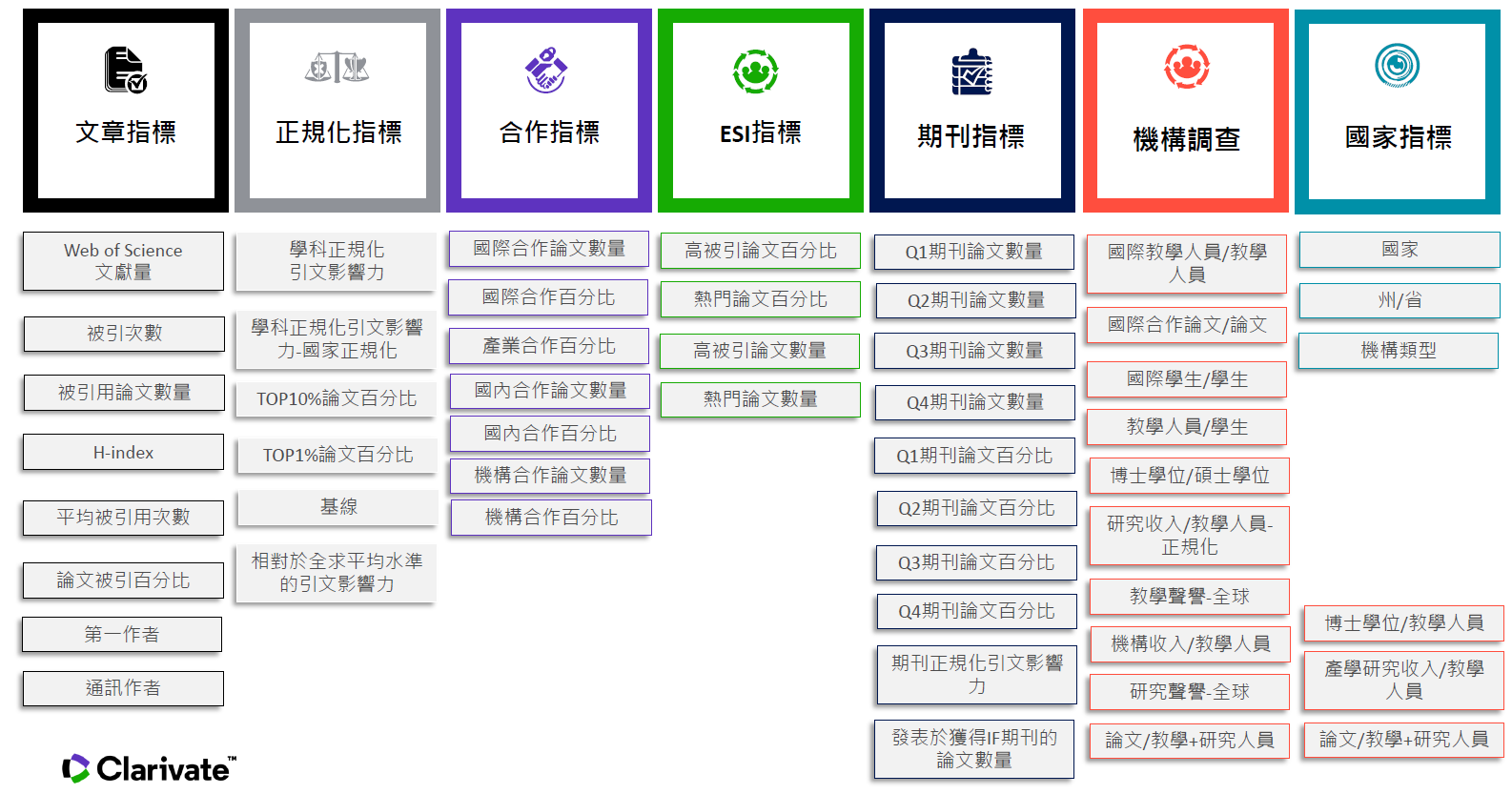 圖片來源：官欣瑩(2023)。知己知彼－輕鬆掌握個人學術研究影響力。
Q3. 如何從WOS檢索結果匯入InCites做分析
欲檢索2000年之後發表多巴胺(dopamine)與過動症(ADHD)相關文章，並匯入InCites做分析。
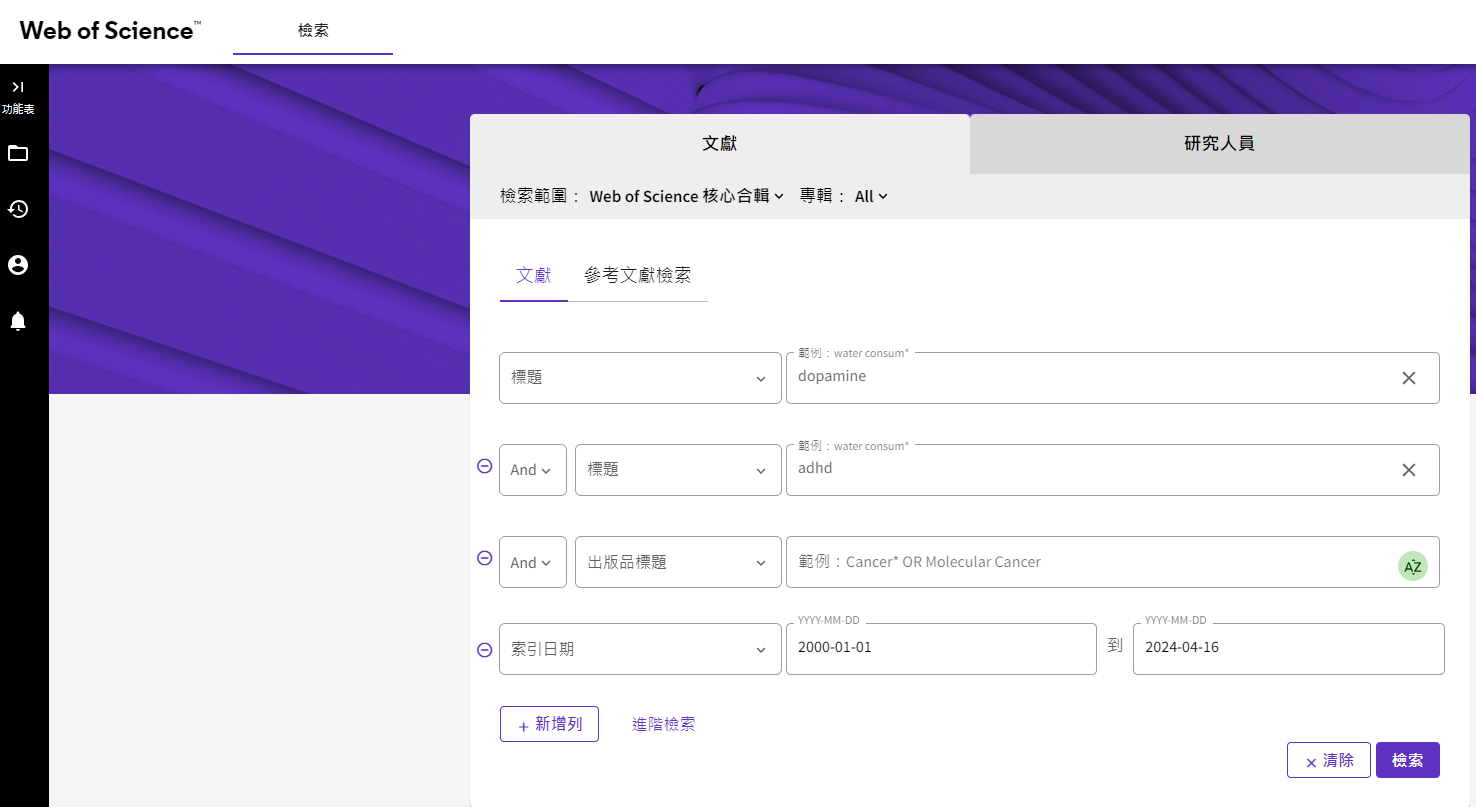 Q3. 如何從WOS檢索結果匯入InCites分析
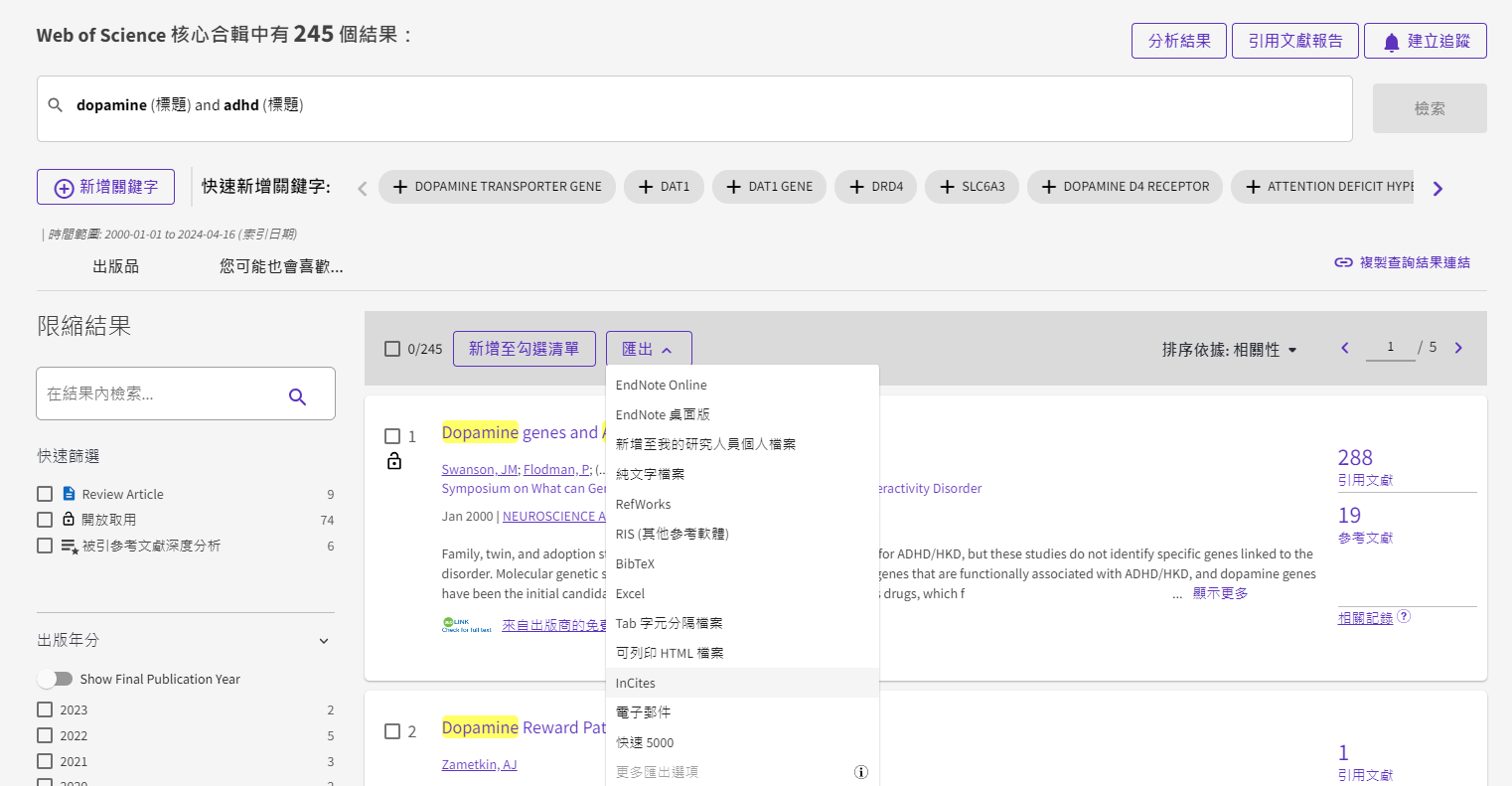 Q3. 如何從WOS檢索結果匯入InCites做分析
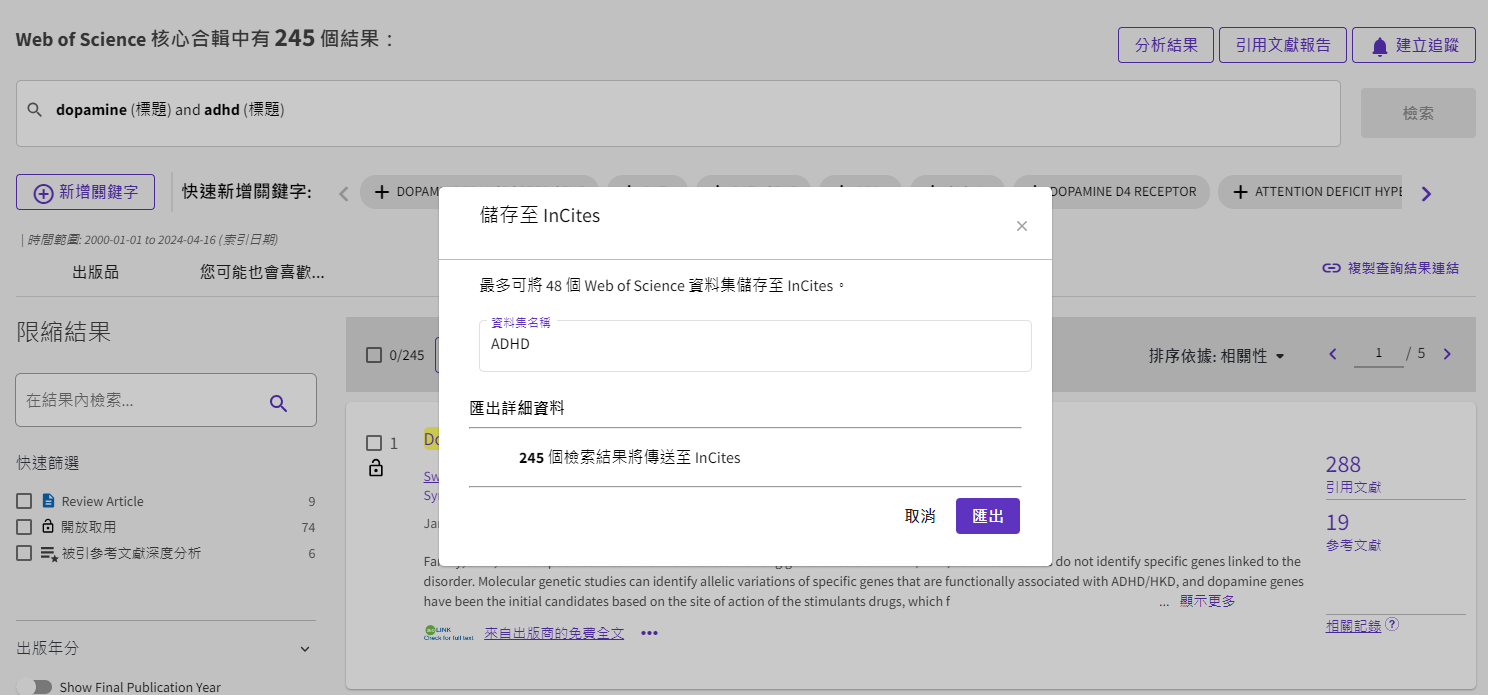 Q3. 如何從WOS檢索結果匯入InCites分析
切換至InCites，可在Dataset看到該資料集
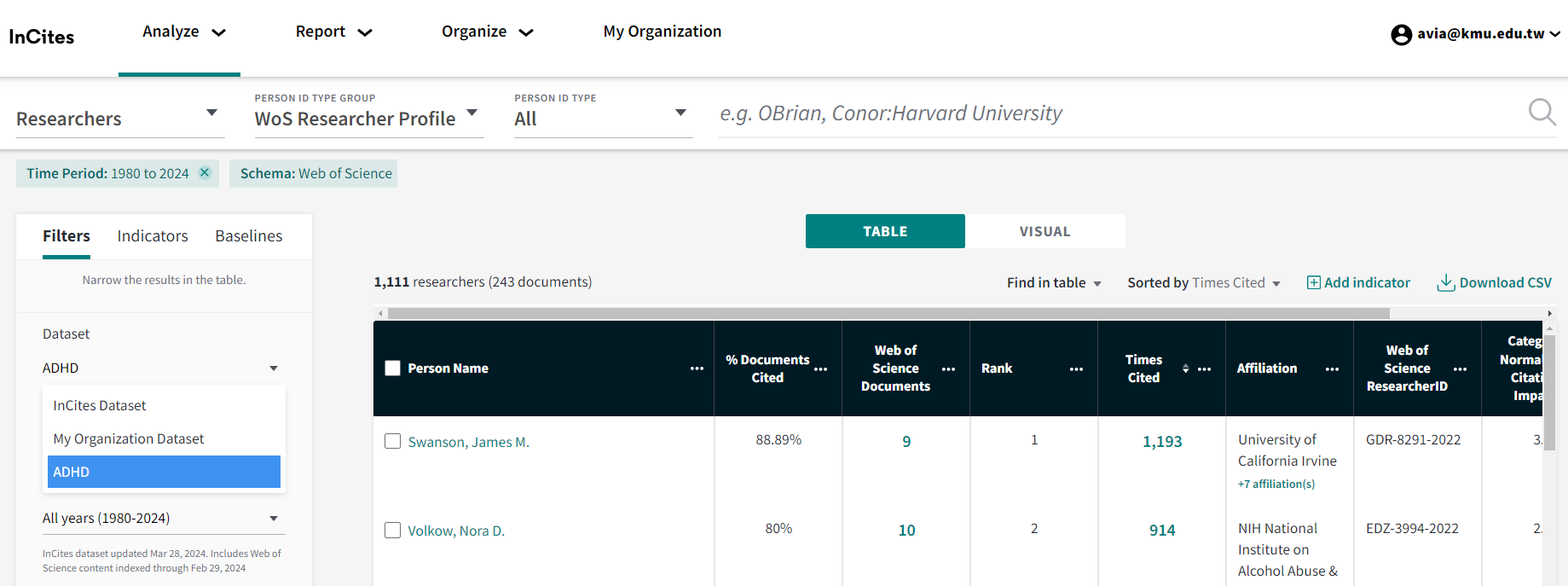 可以使用ADHD再分析
Q4. 如何解讀WOS Author Impact Beamplot 
       (作者影響力光束圖)
將數據透過正規化與百分位標示，讓不同學科領域著作有相同的比較基礎，以圖像化呈現學術影響力。
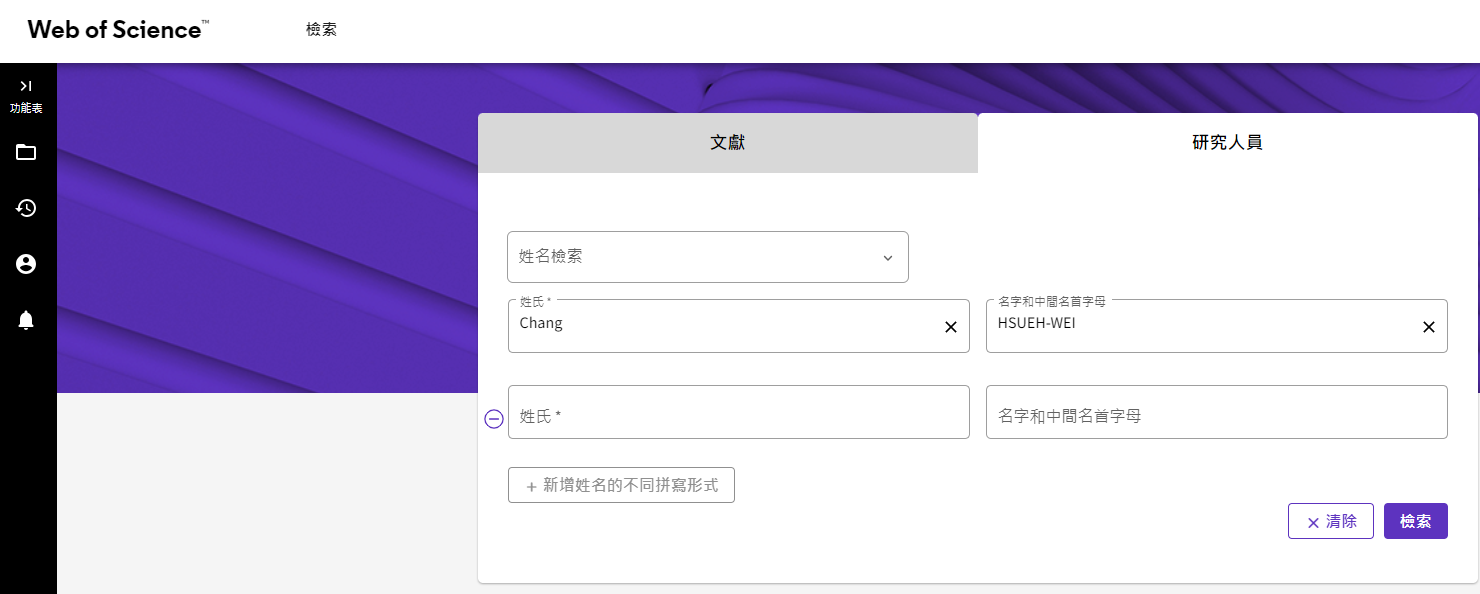 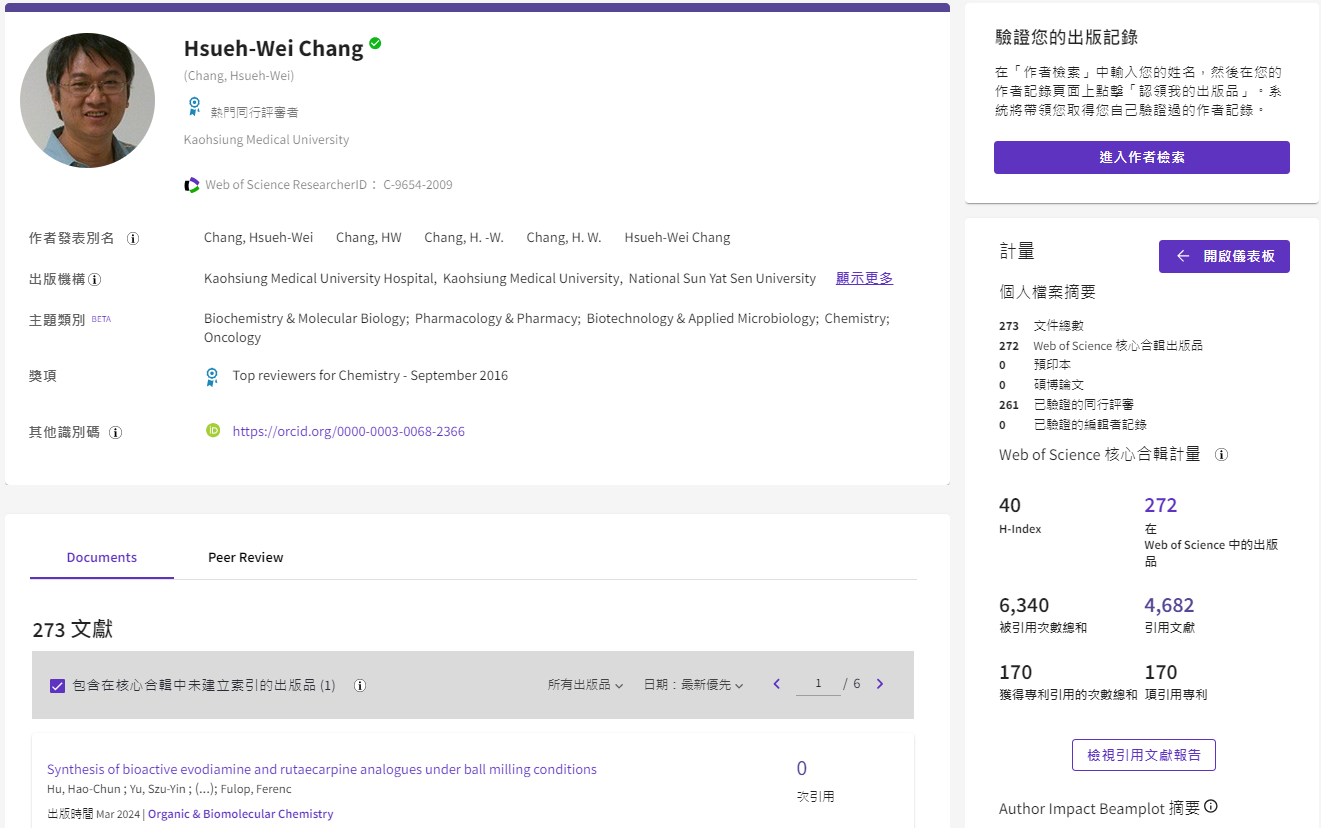 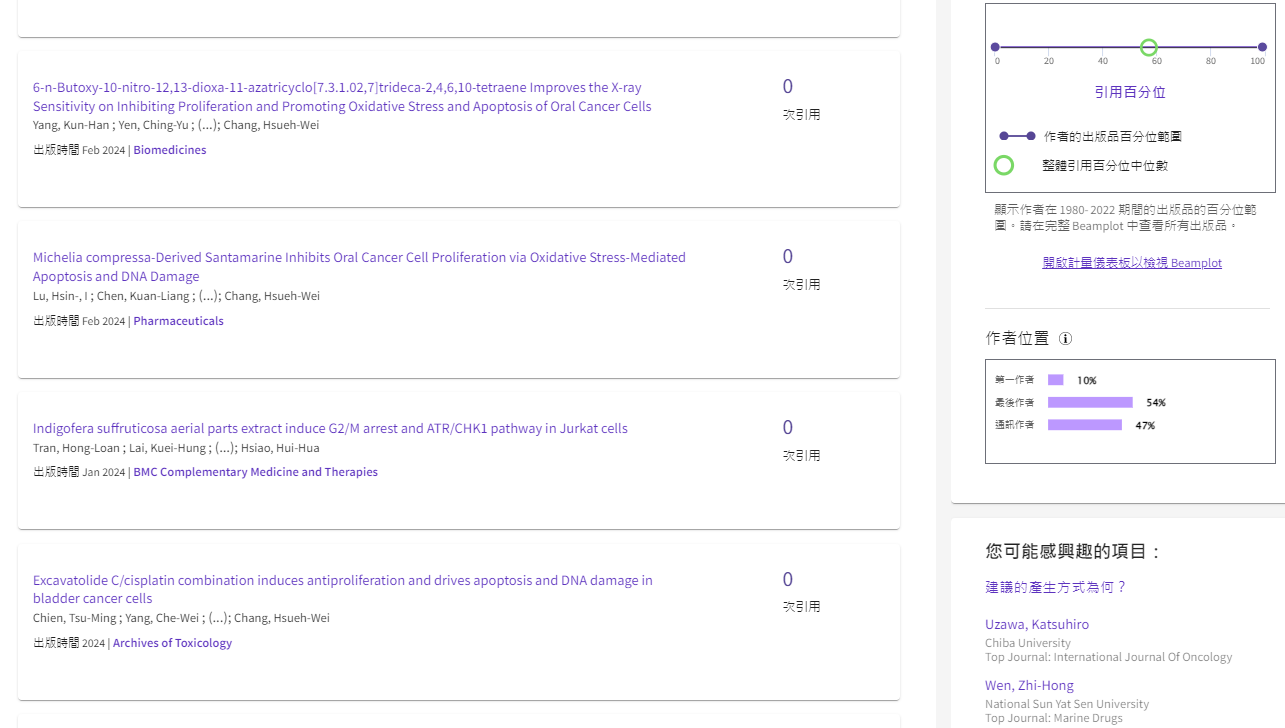 Q4. 如何解讀WOS Author Impact Beamplot 
       (作者影響力光束圖)
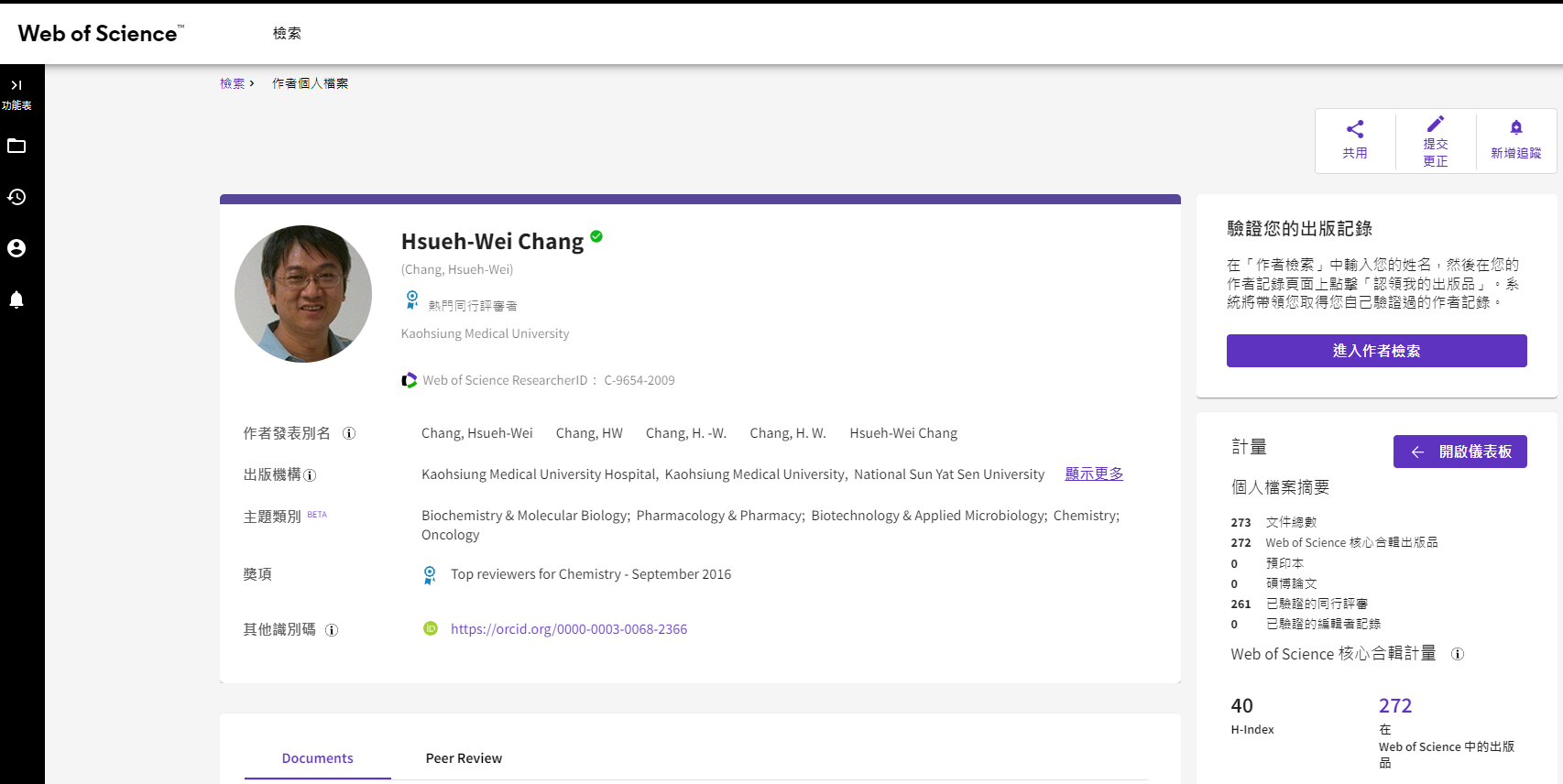 Q4. 如何解讀WOS Author Impact Beamplot 
       (作者影響力光束圖)
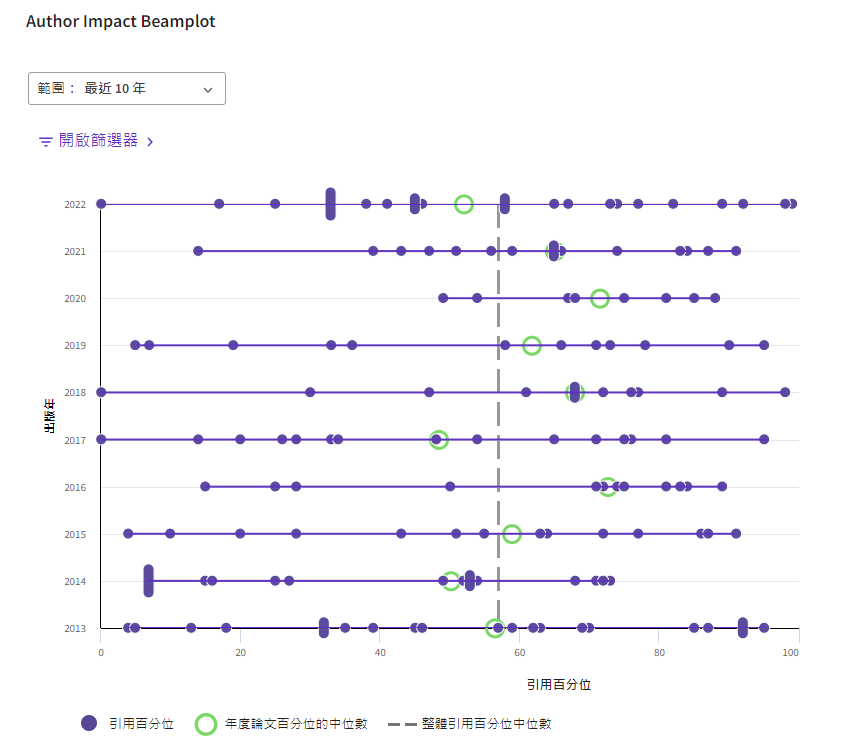 引用百分位
每個點代表一篇論文，越趨近100代表作者影響力越好
年度論文百分位中位數
作者所有論文百分位中位數
越趨近右側表示該作者影響力越高，超過50以上可視為影響力在水平之上
學術研究相關網頁
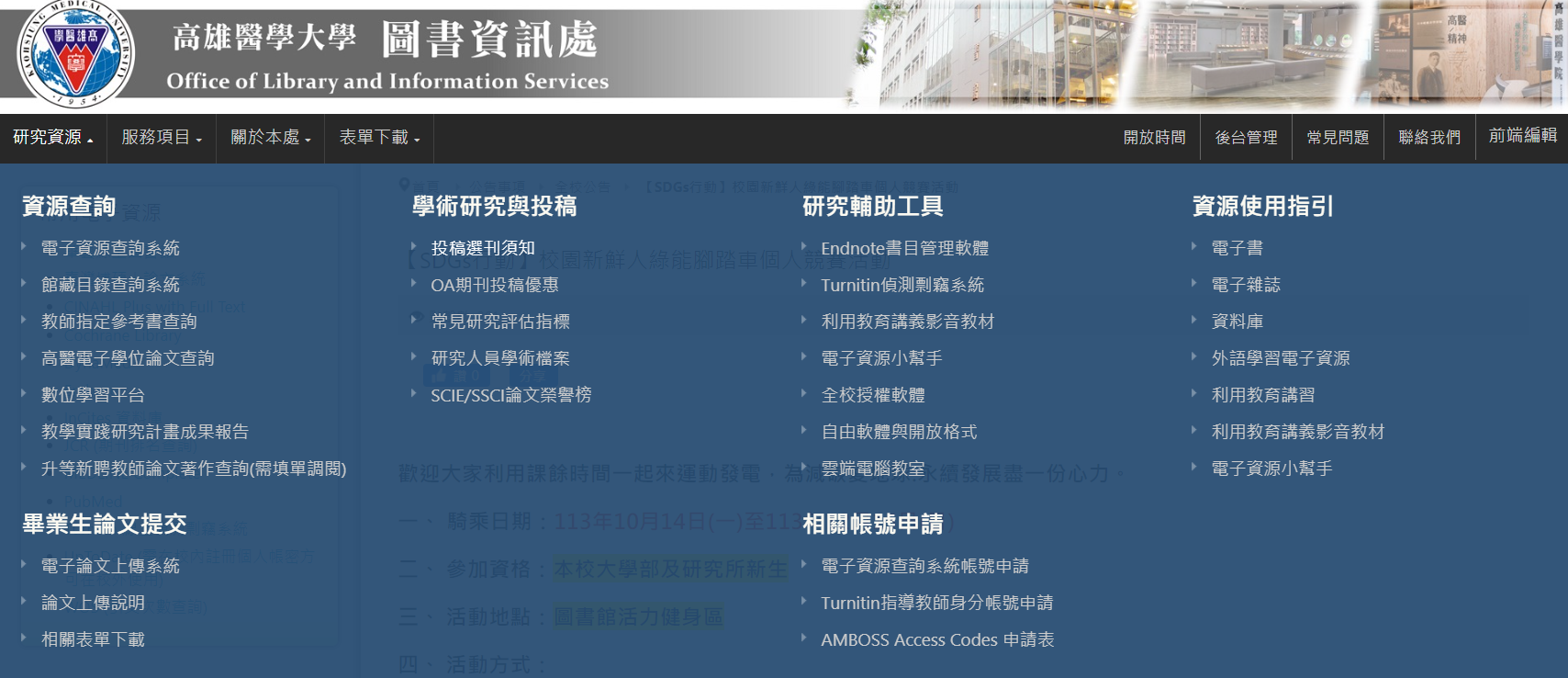 WOS AI新功能試用
試用期限：即日起至10/22(二)  (https://reurl.cc/yvG87y)
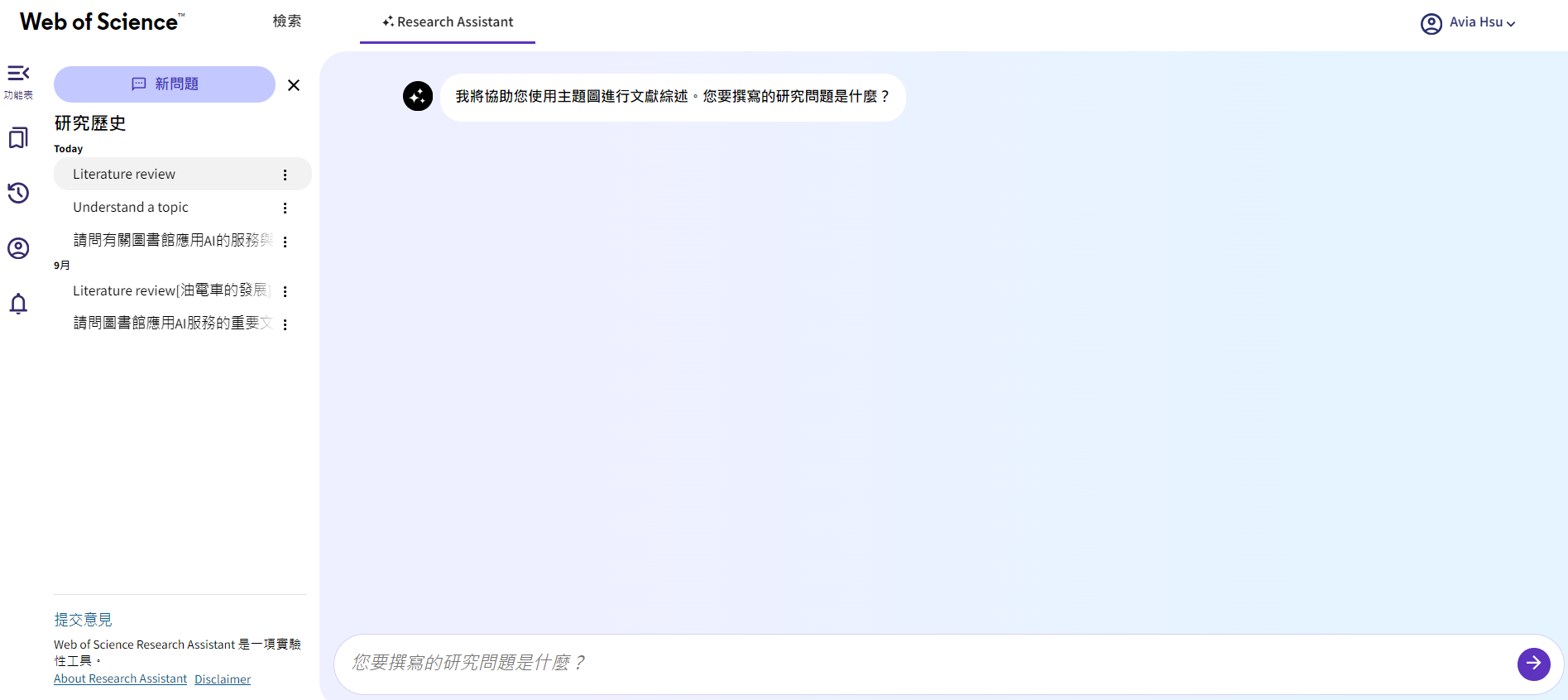 謝謝聆聽